ПРОЕКТНАЯ ДЕЯТЕЛЬНОСТЬ В НАЧАЛЬНОЙ ШКОЛЕ
Театрализация  сказок , 
как пример проектной работы в школе

Воспитатель Н.Б.ПЕТРОСЯН

2013-2014 учебный год
Проектная деятельность в школе:
Формирование ключевых компетенций учащихся
«Ключевые компетенции» - способность быстро ориентироваться в меняющемся мире, осваивать новые профессии и области знаний, умение находить общий язык с людьми самых разных профессий, культур
ПРОЕКТНАЯ ДЕЯТЕЛЬНОСТЬ: 
инновационная  образовательная технология и средство комплексного решения задач воспитания, образования, развития личности в современном социуме, трансляции норм и ценностей общества в образовательную систему;
в школе осуществляется в двух направлениях: применение метода учебного проекта на уроках и в процессе социально-значимой внеурочной деятельности;
в учебном процессе  используется педагогами как начальной школы, так и среднего звена, широко представлена в старшей профильной школе;
в начальной школе подкреплена любознательностью младших школьников, а также мотивированностью родителей показать успехи своих детей.
Цель проекта:
Приобщение младших школьников к творчеству, выявление и развитие их творческих способностей

Задачи проекта:
Образовательные: формировать практические навыки творческой деятельности учащихся;
Воспитательные: воспитывать способность улавливать и эмоционально воспринимать нравственную суть поступков героев произведений;
Коррекционные: развивать культуру и технику речи, память, воображение, артистические способности;
Театрализация сказок: 
нравственное и эстетическое воспитание младших школьников
 
расширение кругозора, развитие фантазии, памяти, мышления, артистических  способностей, общительности, коммуникабельности; 
обучение согласованным действиям, взаимовыручке, умению подчинять свои желания интересам коллектива;
пример дружбы, отзывчивости, находчивости, храбрости, формирование убеждений и идеалов, доброжелательного и терпеливого отношения друг к другу, чуткости к правдивому целенаправленному действию;
Театрализация сказок: 
развитие навыков и умений младших школьников

тренировка воображения, перевоплощение в образы,
использование слова, как основного средства выполнения сценической задачи, как основной компонент создания характера; 
управление голосом и речью (говорить отчетливо, выразительно, медленно, громко, тихо, быстро, басом), 
упор на игры со словом, с текстом, подтекстом, с разными словесными действиями (упрекать, приказывать, узнавать, удивлять, просить, объяснять, звать); 

Дети учатся выражать свои чувства в слове, интонации, уметь передавать и слышать психологическую выразительность речи.
Театрализация сказок: 
развитие навыков и умений младших школьников (окончание)

двигательная активность;
воспитание трудолюбия, усидчивости, аккуратности; 
формирование навыков коллективной работы, воспитание чувства взаимопомощи и товарищества;
совершенствование умения собственного управления творческой деятельностью учащихся через подготовку спектакля.
.
Тип проекта:
По доминирующему в проекте методу или виду деятельности – ролево - игровой, творческий.
По уровню контактов – внутришкольный.
По продолжительности – долгосрочный.
По количеству участников – индивидуально-групповой. По характеру координации – с открытой координацией.

Сроки реализации  проекта:   
Срок реализации проекта – 1 год

Целевая аудитория:
Возраст детей, на которых рассчитана реализация проекта: 
9-11 лет
Реализация проекта
Тематическое планирование (2013-2014 уч. год)
Реализация проекта
Тематическое планирование (2013-2014 уч. год) - продолжение
Реализация проекта
Тематическое планирование (2013-2014 уч. год) - продолжение
Реализация проекта
Тематическое планирование (2013-2014 уч. год) - продолжение
Реализация проекта
Тематическое планирование (2013-2014 уч. год) - продолжение
Реализация проекта
Тематическое планирование (2013-2014 уч. год) - окончание
Реализация проекта
3 «А» класс ГБОУ СКОШИ №28 5 вида города Москвы
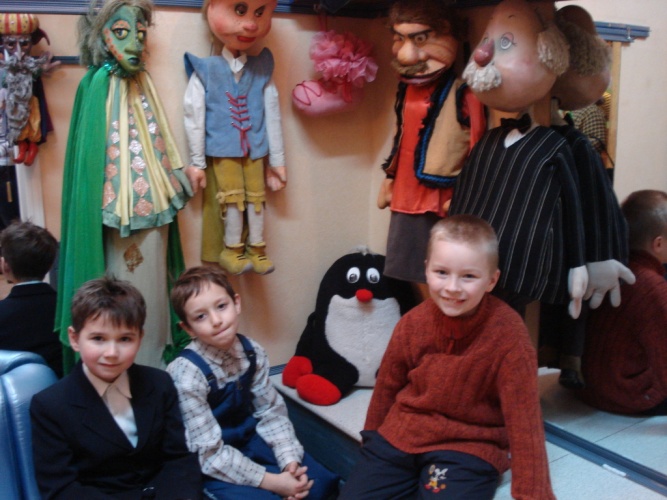 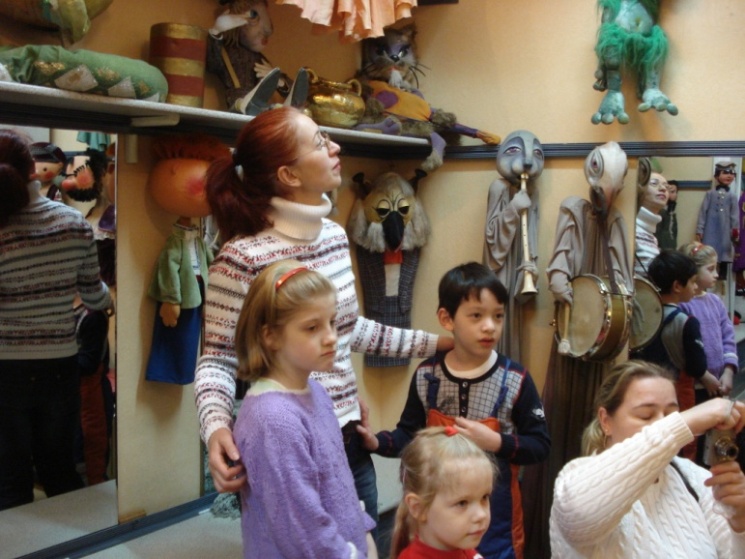 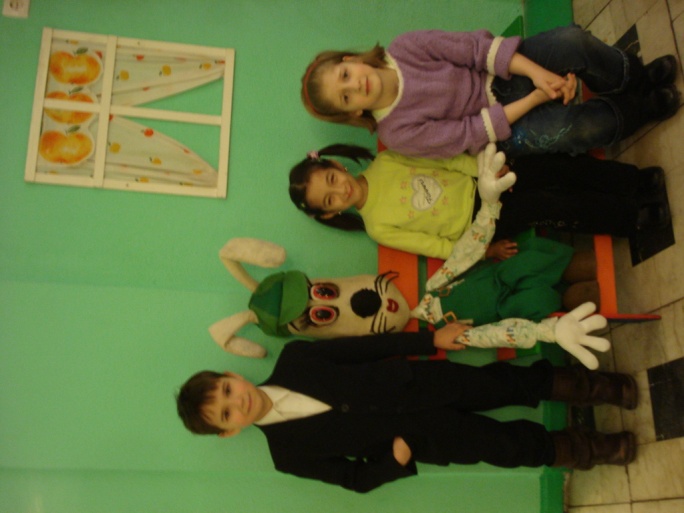 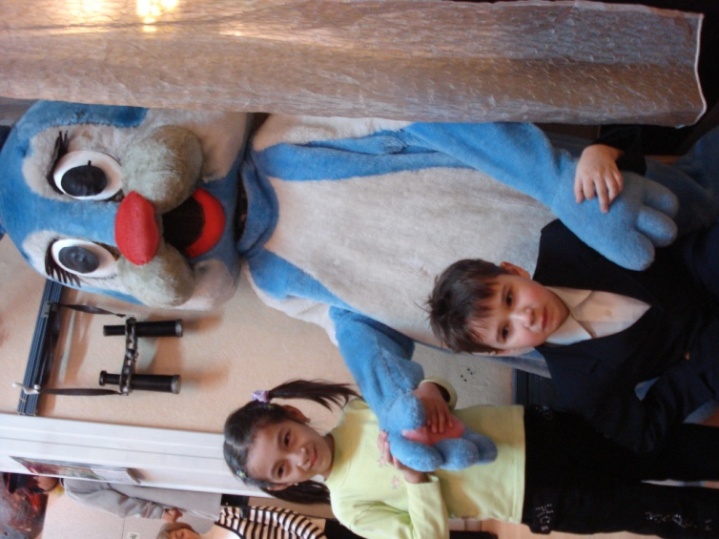 Реализация проекта
3 «А» класс ГБОУ СКОШИ №28 5 вида города Москвы
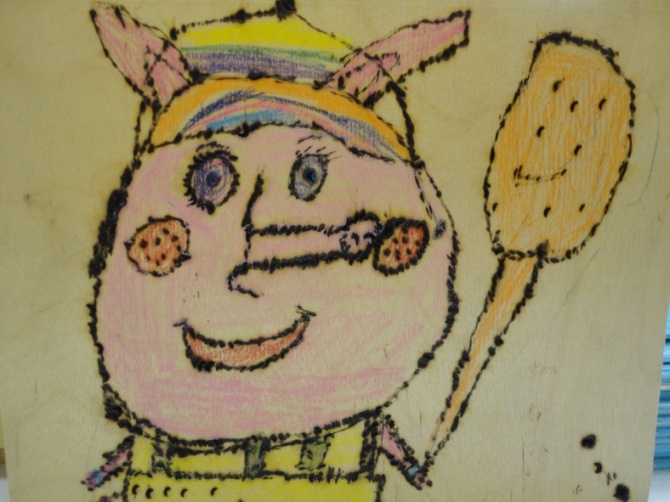 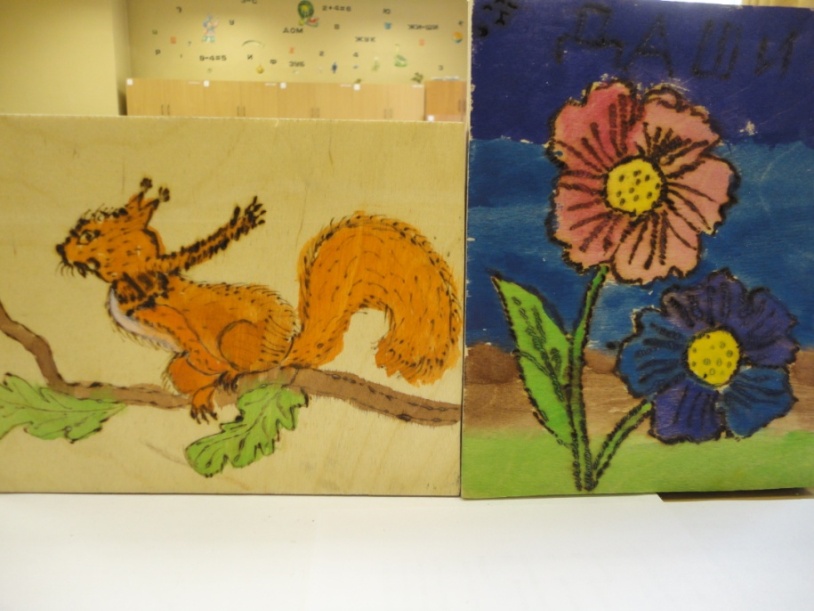 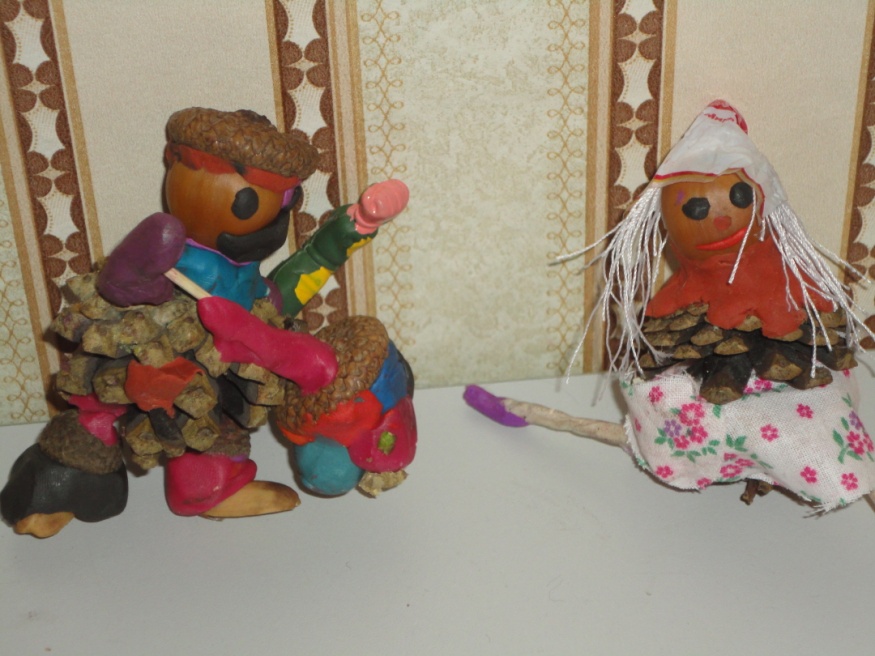 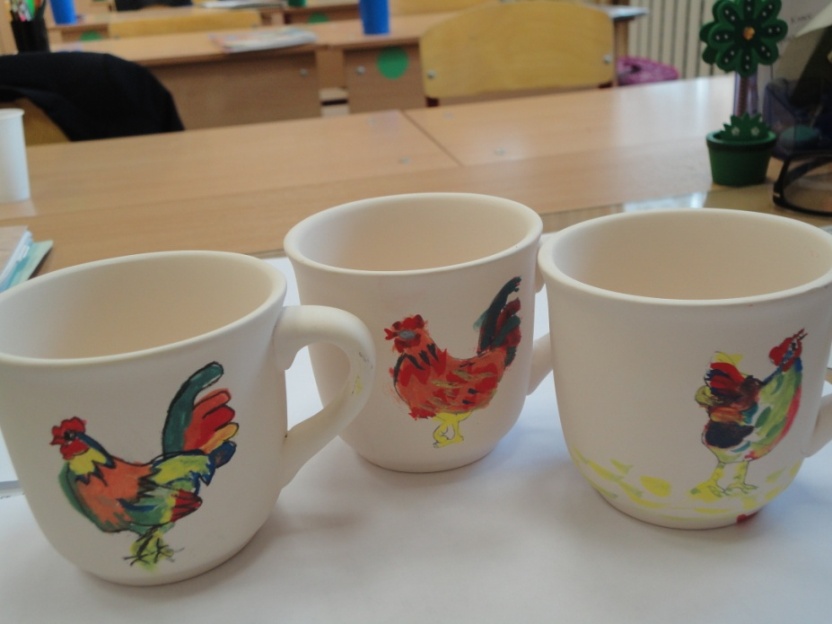 Реализация проекта
3 «А» класс ГБОУ СКОШИ №28 5 вида города Москвы
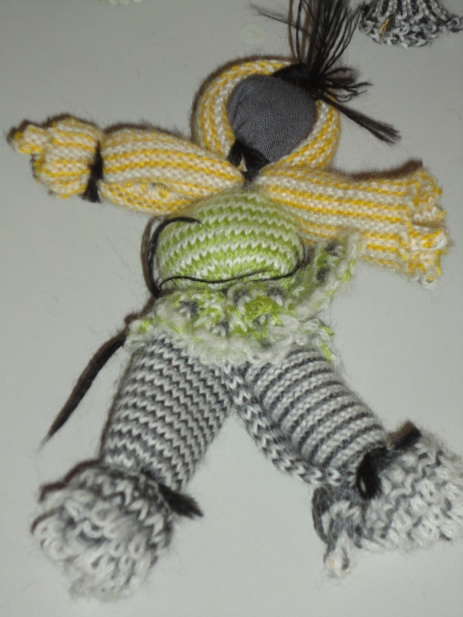 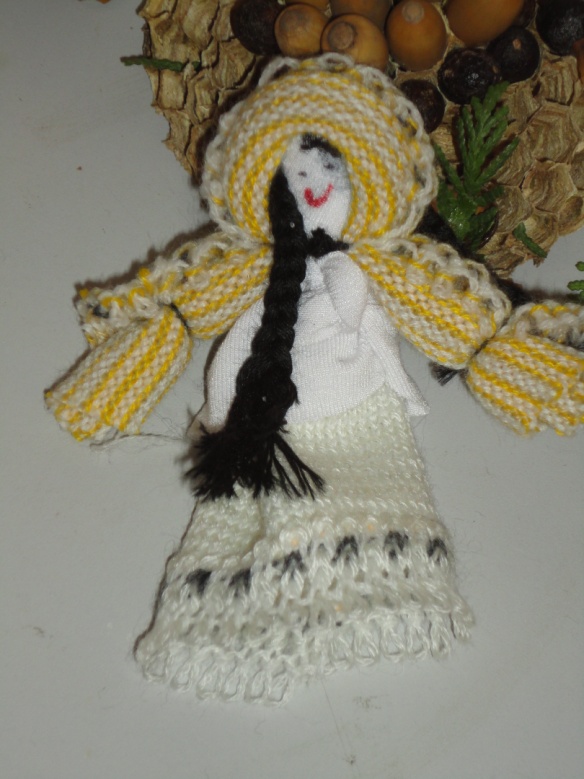 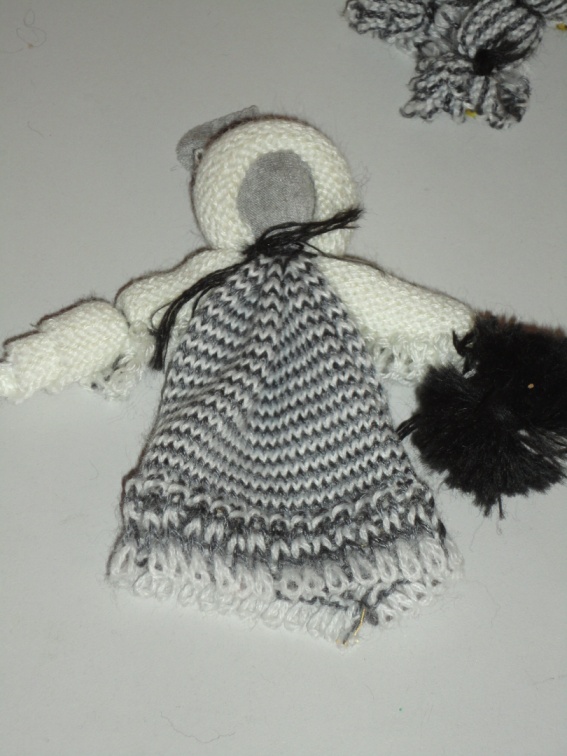 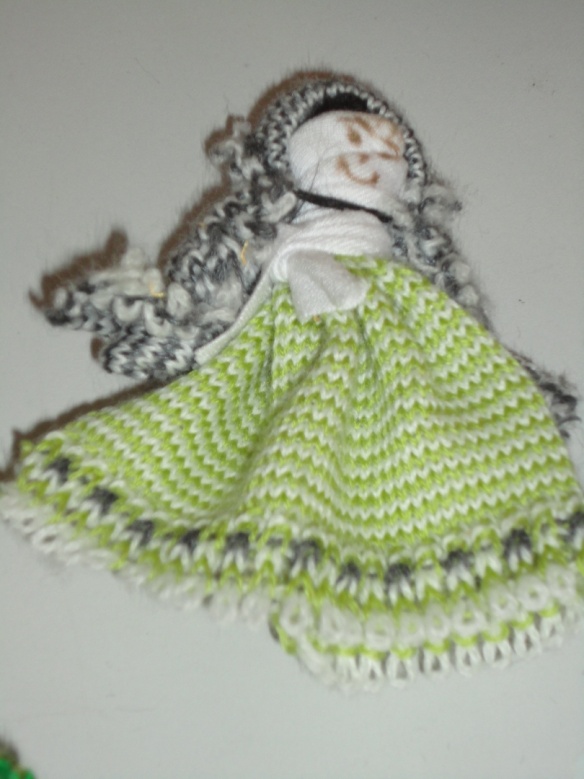 Реализация проекта
3 «А» класс ГБОУ СКОШИ №28 5 вида города Москвы
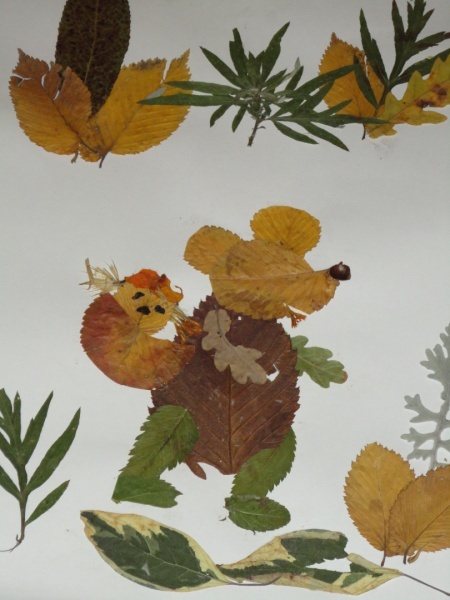 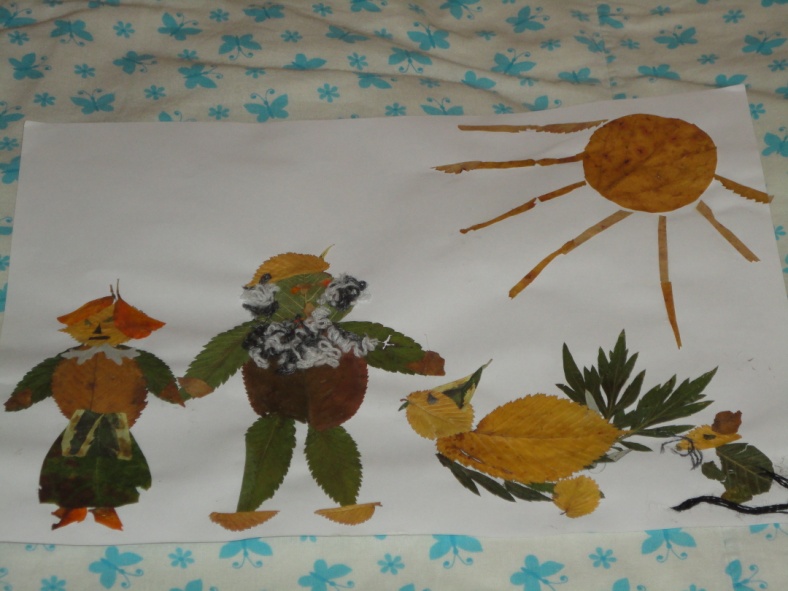 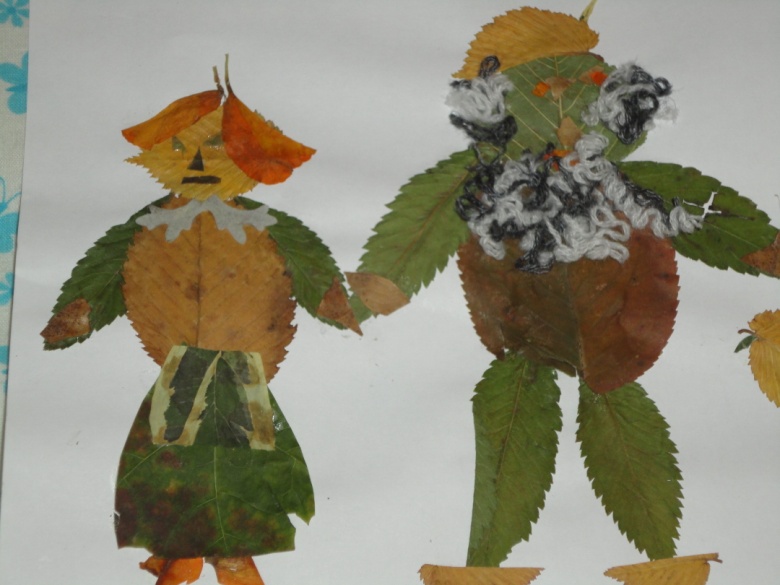 Реализация проекта
3 «А» класс ГБОУ СКОШИ №28 5 вида города Москвы
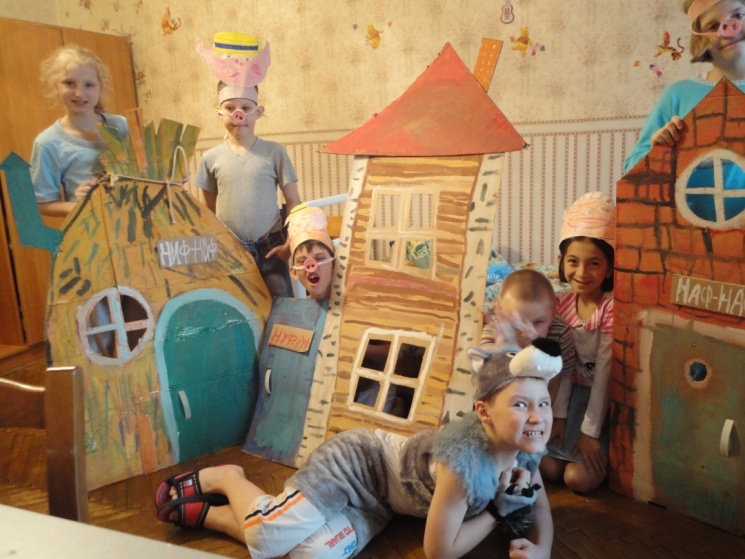 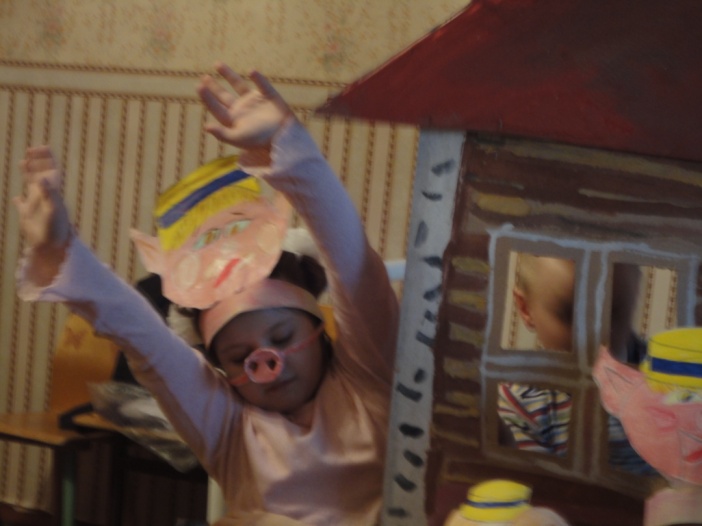 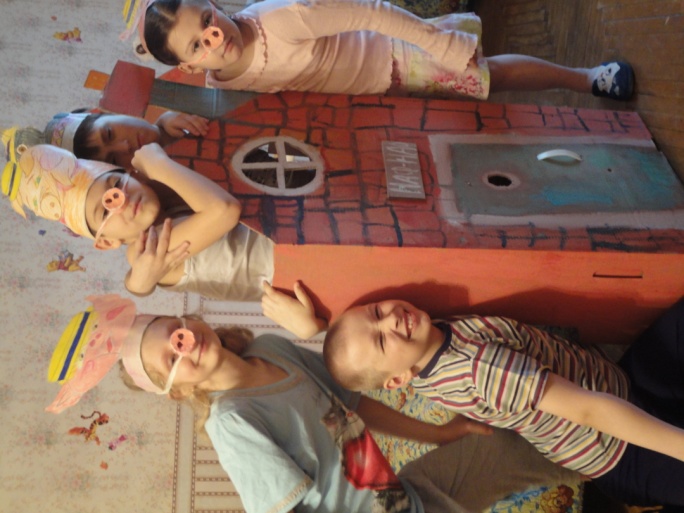 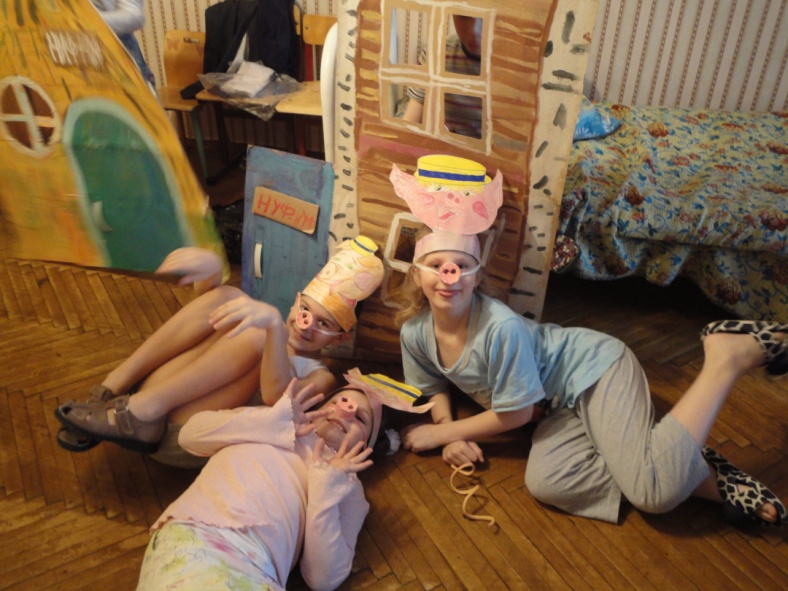 Реализация проекта
3 «А» класс ГБОУ СКОШИ №28 5 вида города Москвы
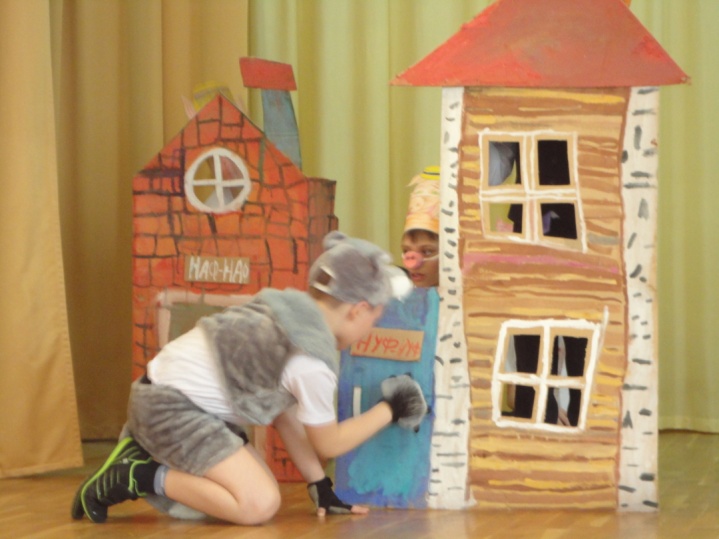 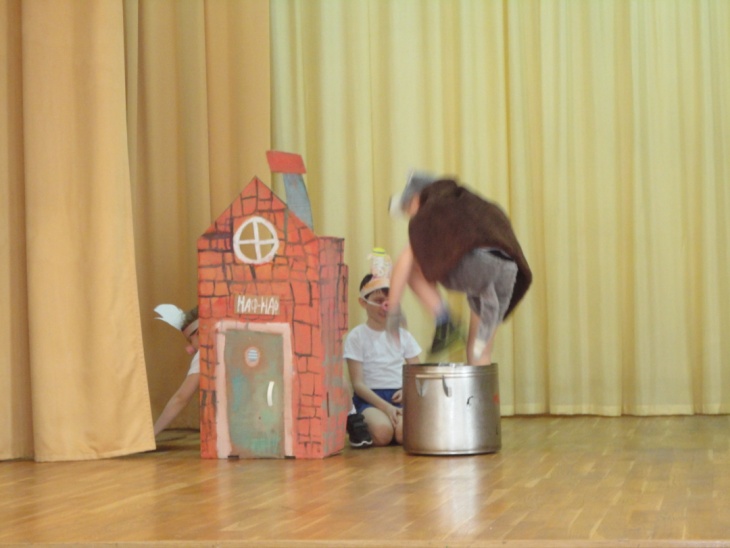 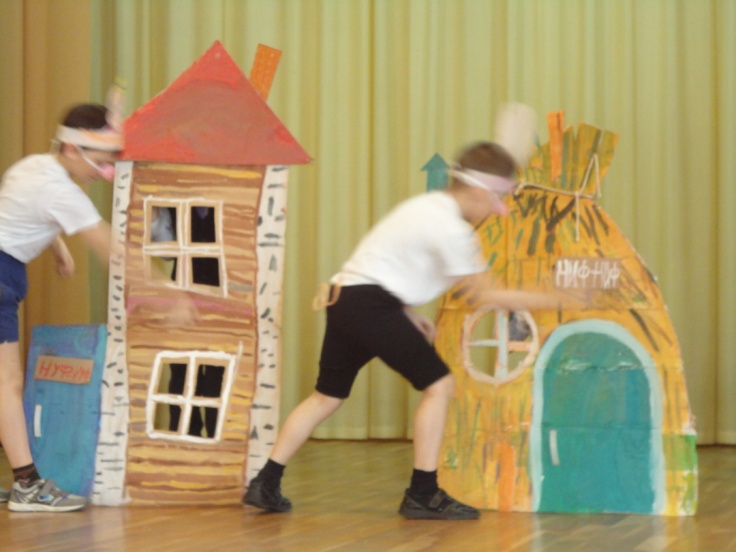 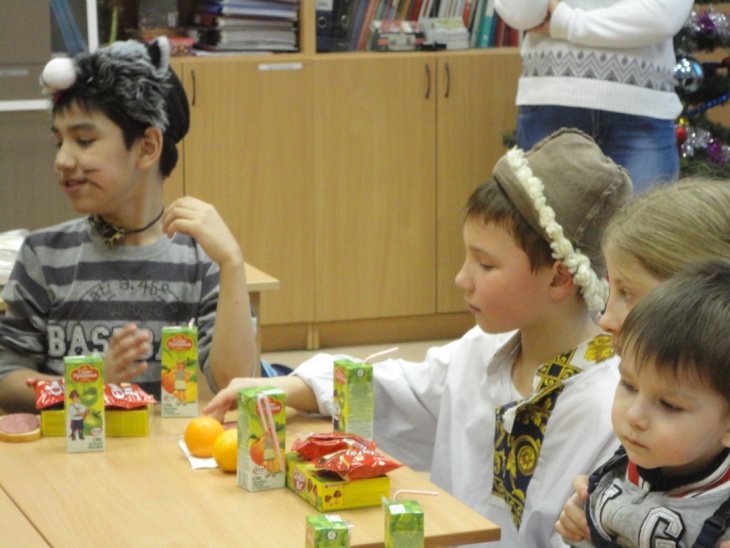